Number Sorts
Timed Questions
Easter School 2015
5 mins
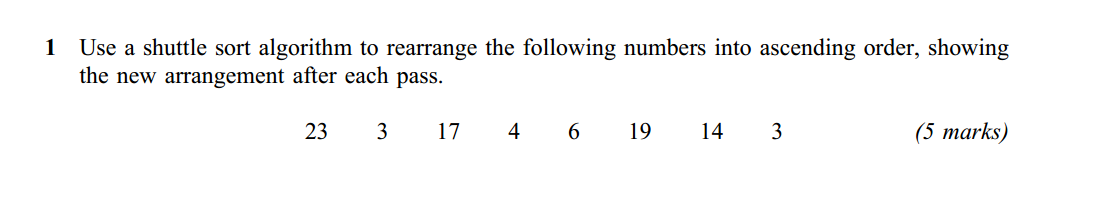 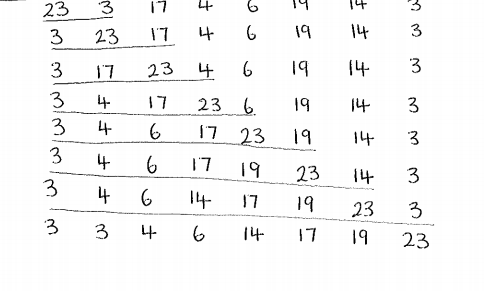 7 mins
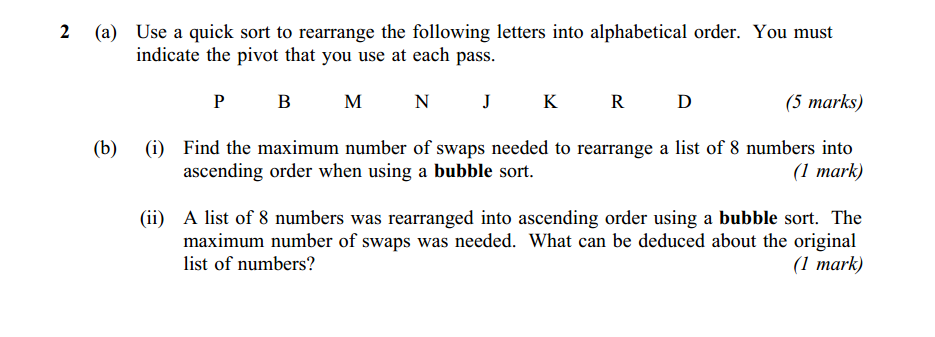 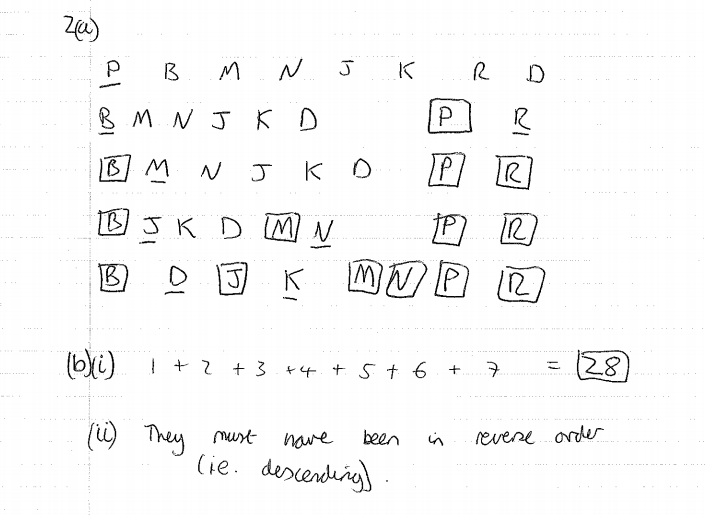 7 mins
3.
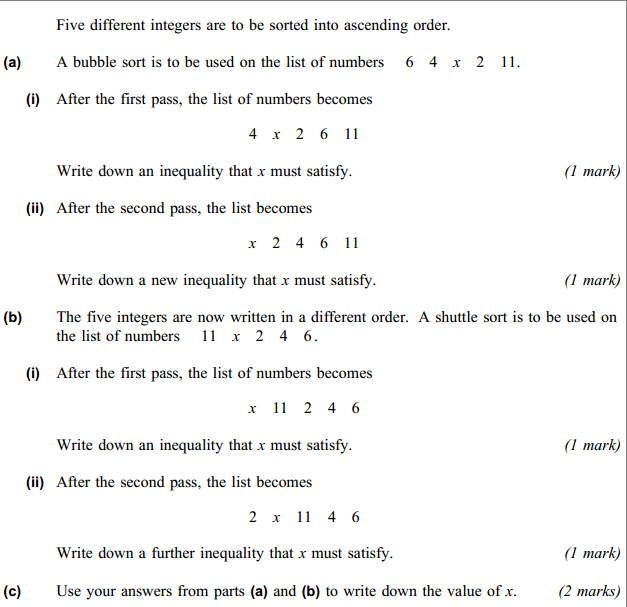